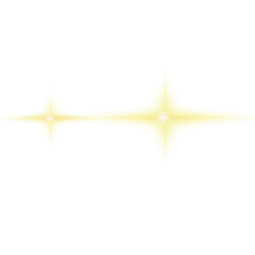 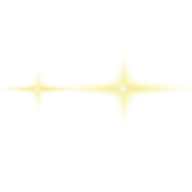 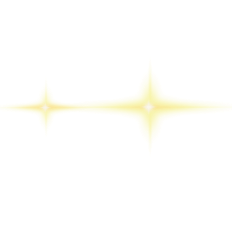 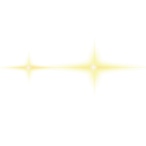 中
国
项目名称：Student Assistant.
作品信息 App Information
参赛作品 entries：
参赛团队/个人照片
Photo
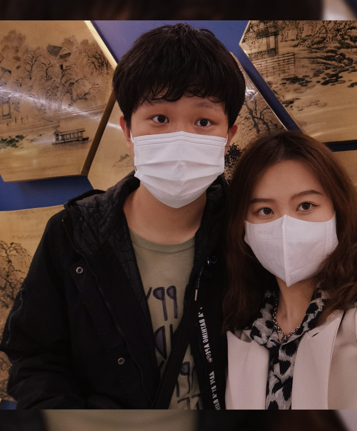 队伍名称 Team Name： 战力爆表队
队伍成员 Team Member：王晓龙 王妍
队伍口号 Team Slogan： 前三就好！
所在学校 School ：齐鲁工业大学(山东省科学院)数学与统计学院
作品应用场景 ：智慧校园
目录(contents)
功能一、学生成绩查询
功能六、批量获取相关论文
功能二、天气查询
功能七、简单论文查重
功能三、国内外疫情数据获取
八、执行流程图
功能四、批量获取航班信息
九、技术创新性
功能五、批量获取招聘信息
4
功能一、学生成绩查询
Student Score Enquiry
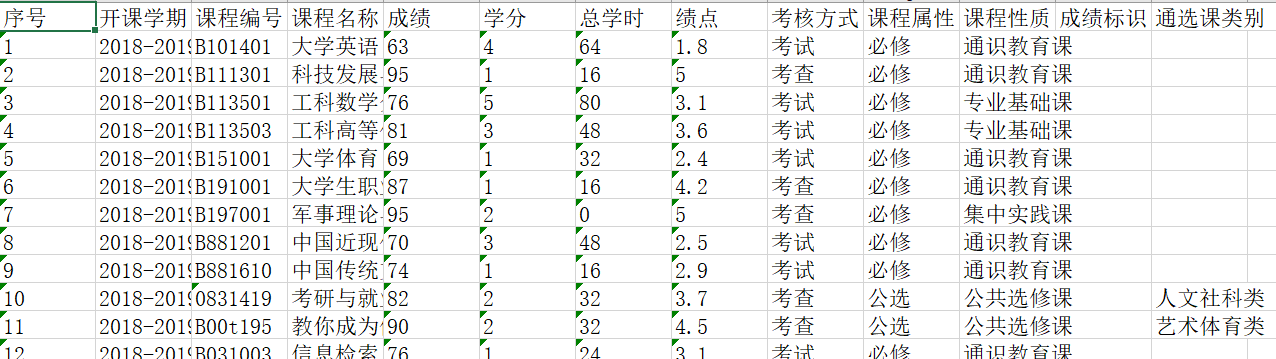 背景
本校教务系统首页以卡片形式展出，各功能区名称难分辨，不易查看成绩，很多学生查找成绩要来回翻找好久，甚至通过询问才可找到成绩表
教务系统中即使找到成绩单，也不可自行下载，每次都要去联网登录翻看，比较麻烦
功能介绍：
可轻易登录系统并只需输入账号密码便可直接查询到成绩单
查询完毕后RPA可直接爬取成绩表，并转存至excel中，同时还会生成动态可视化成绩折线图，简单快捷，直观方便。
爬取的内容包括课程名称、课程属性、通选课类别、成绩、学分等，学生可依据学校规定的必修选修学分，查看自己未修学分，以及待选通选课类别等，方便学生自行计算
功能一、学生成绩查询
Student Score Enquiry
抓取信息后生成的动态可视化图表——“成绩折线图展示”
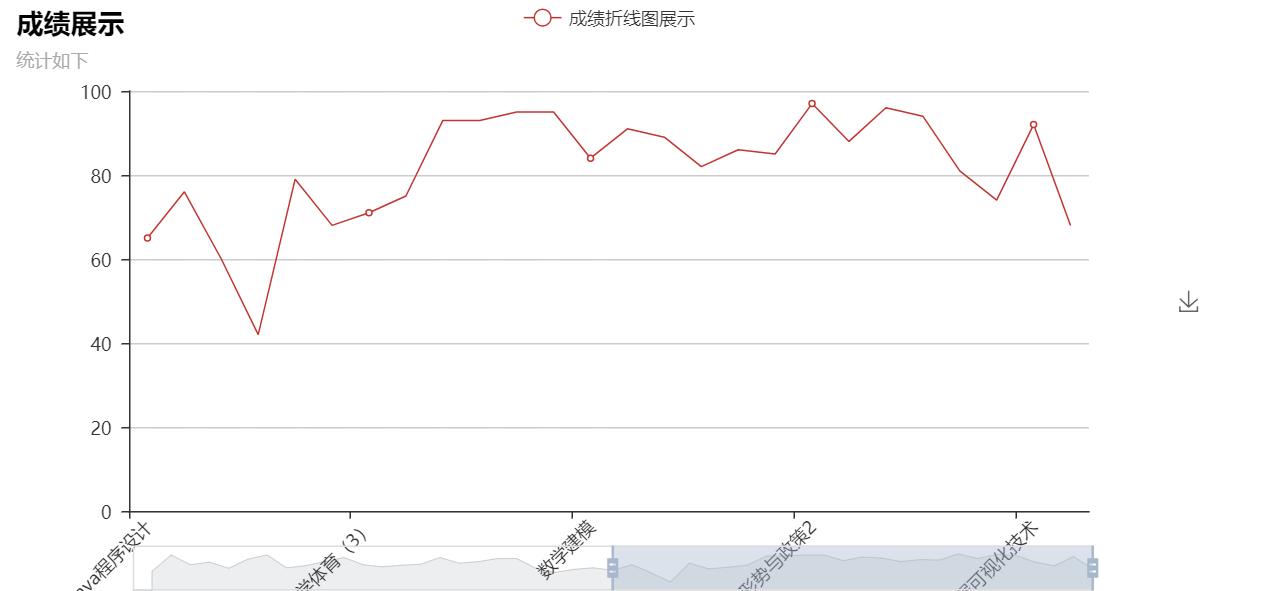 功能二、天气查询
Weather enquiries
背景及功能介绍：
平时我们如果要查询天气，除了打开手机点开天气预报，就是打开电脑，输入天气，一个个点击去看。那么如何更加方便快捷地，仅需一步操作，便能快速获取近几天的天气情况呢？答案便是我们Student Assistant功能b,实现快速获取总体天气状况！
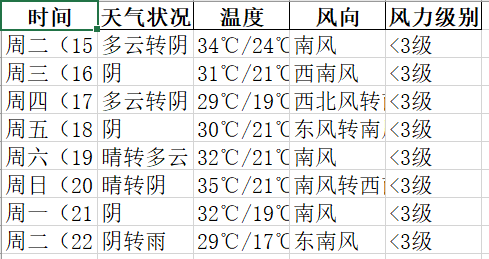 功能三、国内外疫情数据获取
Acquisition of epidemic data at home and abroad
背景：
2020年，一场无硝烟的战争默默打响，人们虽惶恐，可仍在为祖国加油助威，坚信中国能够挺住，战争还在进行，渐渐地，国外的疫情也开始肆无忌惮的蔓延。直到2021年的现在，我们虽然取得了阶段性的胜利，但国外却没有，同时国内但也不乏有新增病例出现，与此同时，人们也会经常查看国内外最新疫情数据，
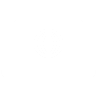 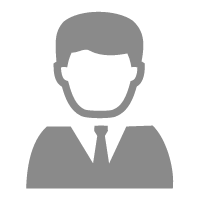 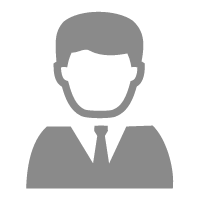 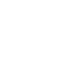 功能介绍：
Student Assistant功能c，只需一步，便随时可以快速爬取国内外疫情最新数据并生成表格，同时生成国内国外动态可视化疫情数据图表，使人们更加直观的看到世界各地疫情数据变化情况，比如昨日新增、累计确诊、死亡人数等等。也可快速在excel或图表中快速查找某地疫情情况。
打开指定疫情
数据网页
疫情数据
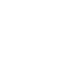 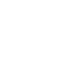 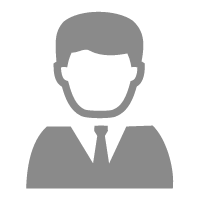 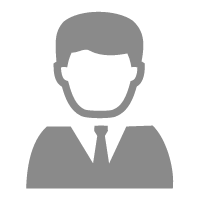 疫情数据
获取成功
爬取分析
疫情数据
功能三、国内外疫情数据获取
Acquisition of epidemic data at home and abroad
疫情数据抓取结果示例：
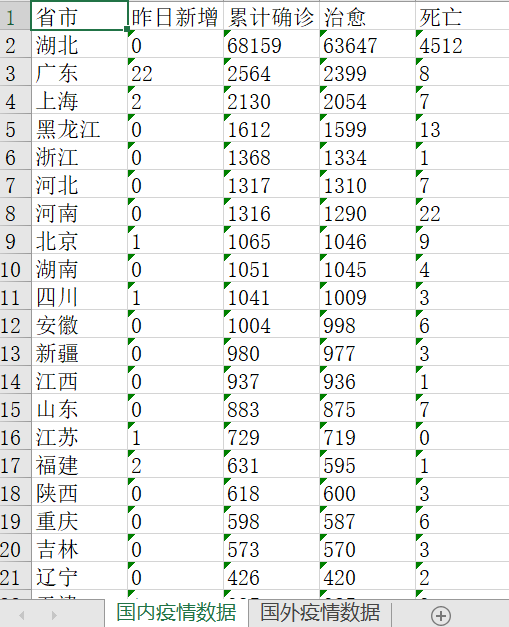 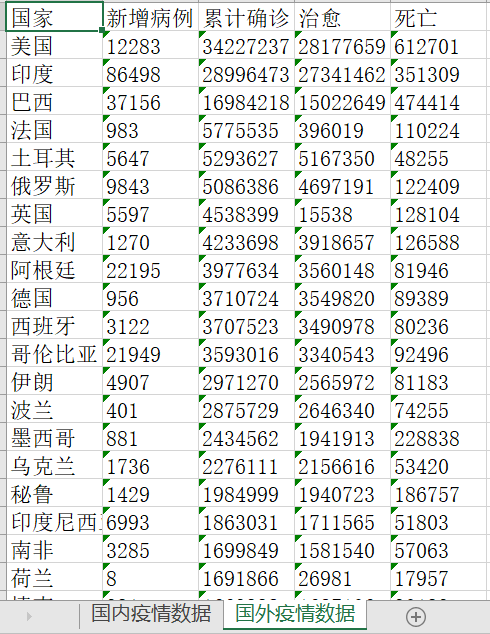 功能三、国内外疫情数据获取
Acquisition of epidemic data at home and abroad
数据获取成功后生成的动态可视化图表：
国内疫情数据展示：
国外疫情数据展示：
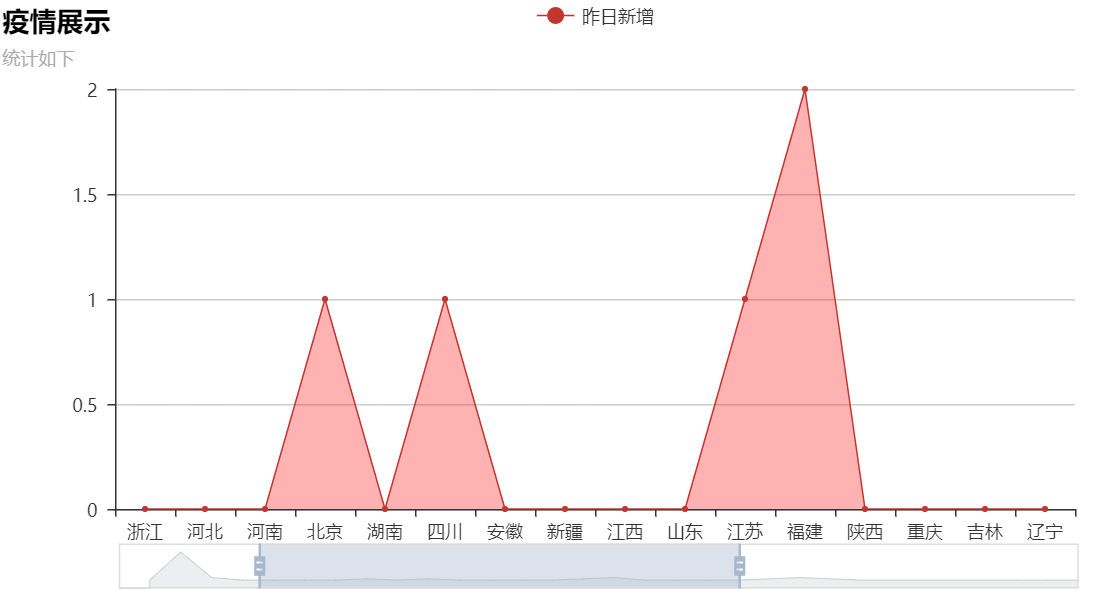 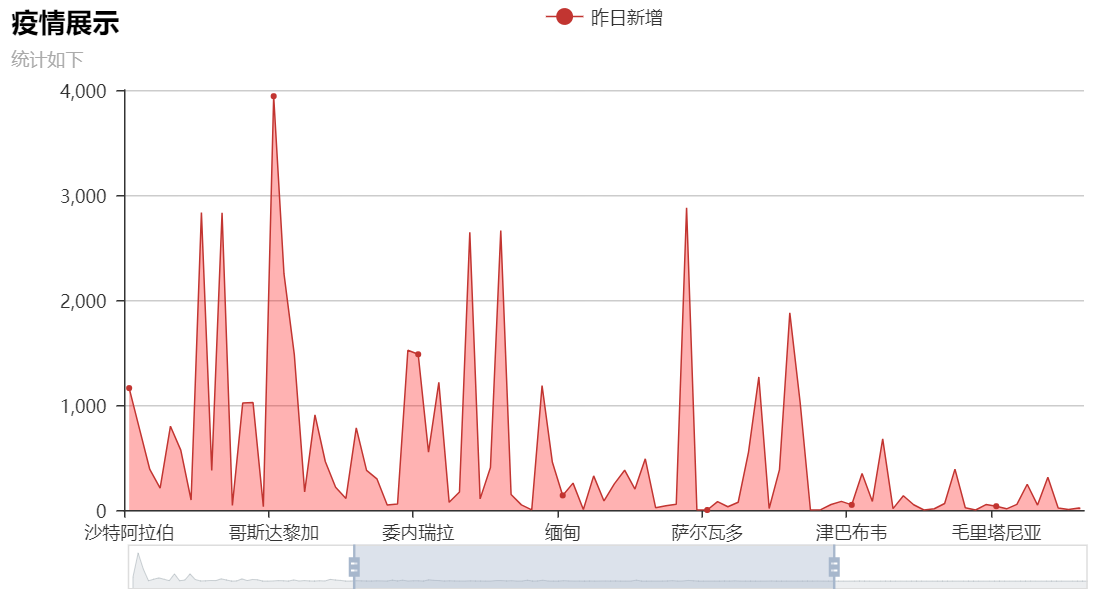 功能四、批量获取航班信息
Get flight information in bulk
背景：
在交通极度便利以及信息化高度发达的新世纪，无论是高校老师还是在校学生往返程回家或旅游等，都会有购买机票的时候。在购买时，肯定会出现“选择”这个词，选择目的地、选择时间、选择班次、选择价格等等。
功能介绍：
而我们的Student Assistant中的功能d,仅需提前在Excel中输入出发地、目的地、时间(其中无论出发地、目的地还是时间都可以写多条，也就是可以一次性爬取多条计划内的航班信息)，Student Assistant小助手便会根据用户的不同目的需要，自动查找生成对应计划并放至Excel表中，用户可自行根据需要选择出最合适自己的计划。
11
功能四、批量获取航班信息
Get flight information in bulk
批量获取航班信息示例及结果：
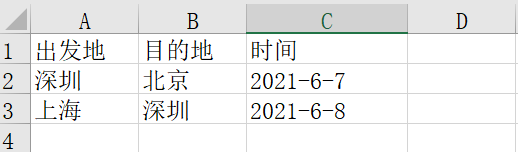 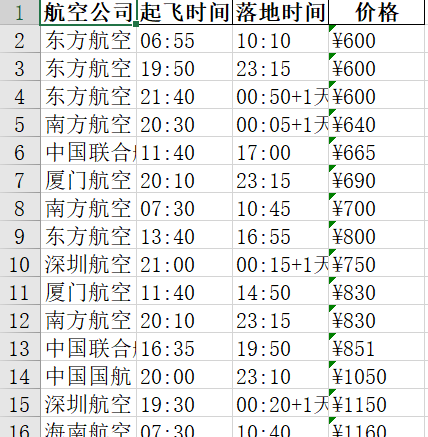 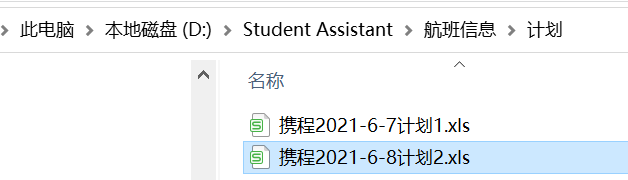 功能五、批量获取招聘信息
Batch crawling of job postings
背景：
功能介绍：
现在的6月份正值毕业季，无论是本科毕业生、研究生毕业生还是其它类型的毕业生，都可能要面临找工作的难题，尤其是直接就业类的学生。只要找工作，就难免要去招聘网站查询招聘信息，从海量的数据中选出自己心仪的工作机会，再去面试，信息繁琐而又复杂多变，不够直观。
我们Student Assistant中的功能e，就是专门应对毕业生找工作难；招聘信息冗杂不易区分；招聘信息职位、要求、薪资待遇及福利、企业具体地址等不够直观，非常混杂等难题。需要招聘信息的用户们只需提前在Excel中输入与招聘信息相关的内容，比如期望的招聘企业、地点、大致职位方向等。然后在RPA运行提示框中输入e(大小写均可)，便可以爬取到大量的招聘信息并汇总在新的Excel中，用户可以不断对表格进行筛选等操作(比如在薪资xx，福利待遇适合的前提下对比查找具体岗位哪个更合适等等)，从而找到自己最心仪的就业单位。
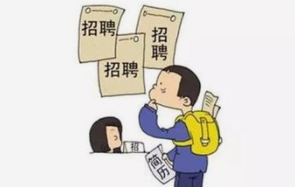 功能五、批量获取招聘信息
Batch crawling of job postings
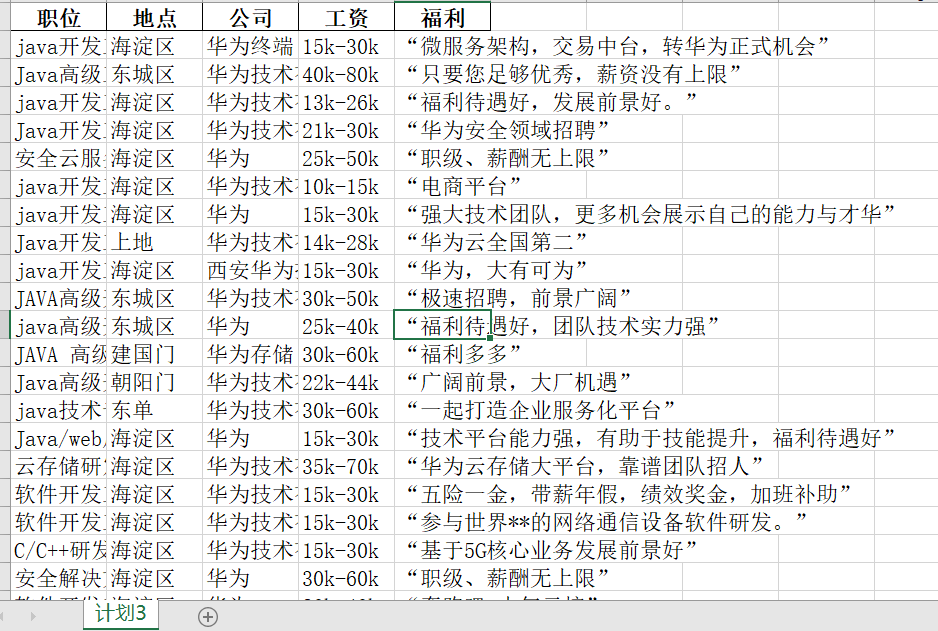 批量获取招聘信息示例及结果
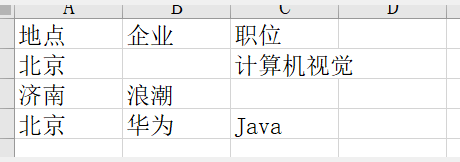 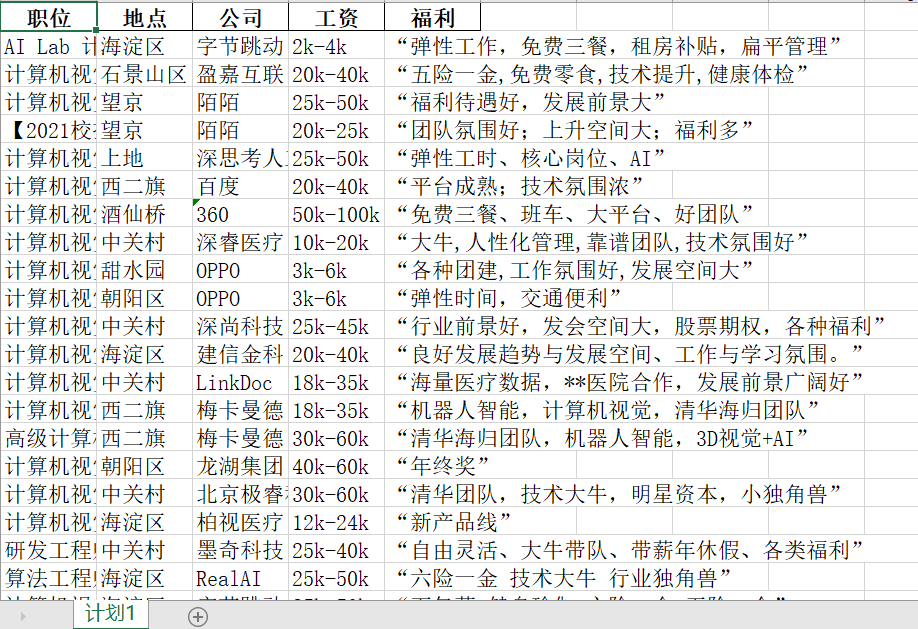 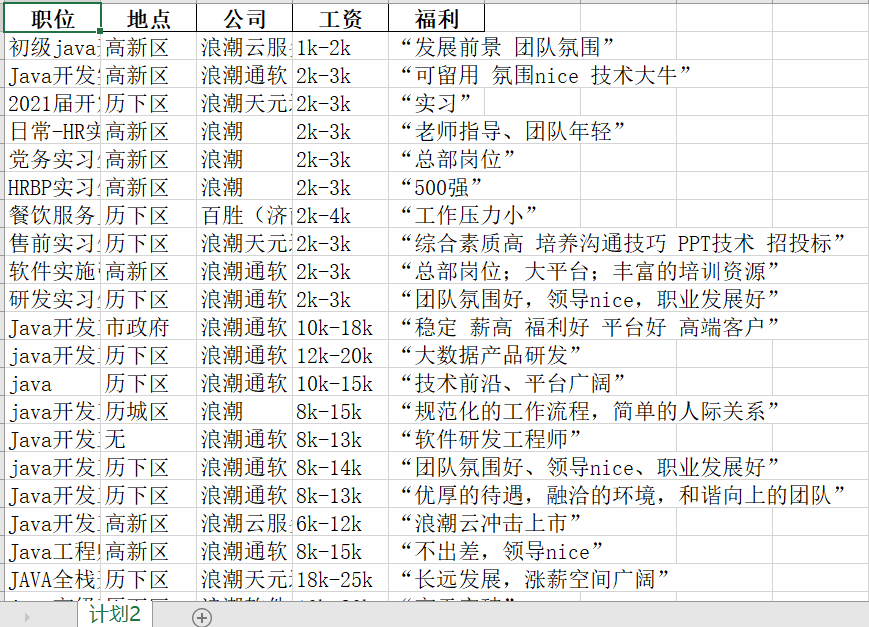 功能六、批量获取相关论文
Batch acquisition of related papers
背景：
当前各高校都致力于提高学生的实操能力，积极鼓励学生参加各种竞赛来提高自身水平，就拿我们数学与统计学院来说，数学建模竞赛就是一项非常重要的比赛。建模又称语文建模，就要参与者去查找大量的相关论文，而参与者往往面临着数据量大、论文查找不全面、耗时长、自身关键字提取能力不强、欠缺查找相关性论文能力等方面的问题。除此之外，还有应届毕业生，他们在写毕业论文时也有可能会出现以上问题。
功能介绍：
我们Student Assistant中的功能f，就可以解决上述背景中提到的待查找论文数据量大、论文查找不全面、耗时长、自身关键字提取能力不强、欠缺查找相关性论文能力等方面的问题。用户只需要在规定目录的txt文档中放入需要提取关键词并查找相关论文的内容，随后我们的小助手便会自动提取关键词，并检索相关论文，将批量检索内容放入excel表中(主要包括论文题目、摘要、关键词)，用户便可以根据自身需要，在excel中找到合适的论文题目去检索。此外，关键词我们还会另外生成词云图，更加方便直观有吸引力。
功能六、批量获取相关论文
Batch acquisition of related papers
示例及结果
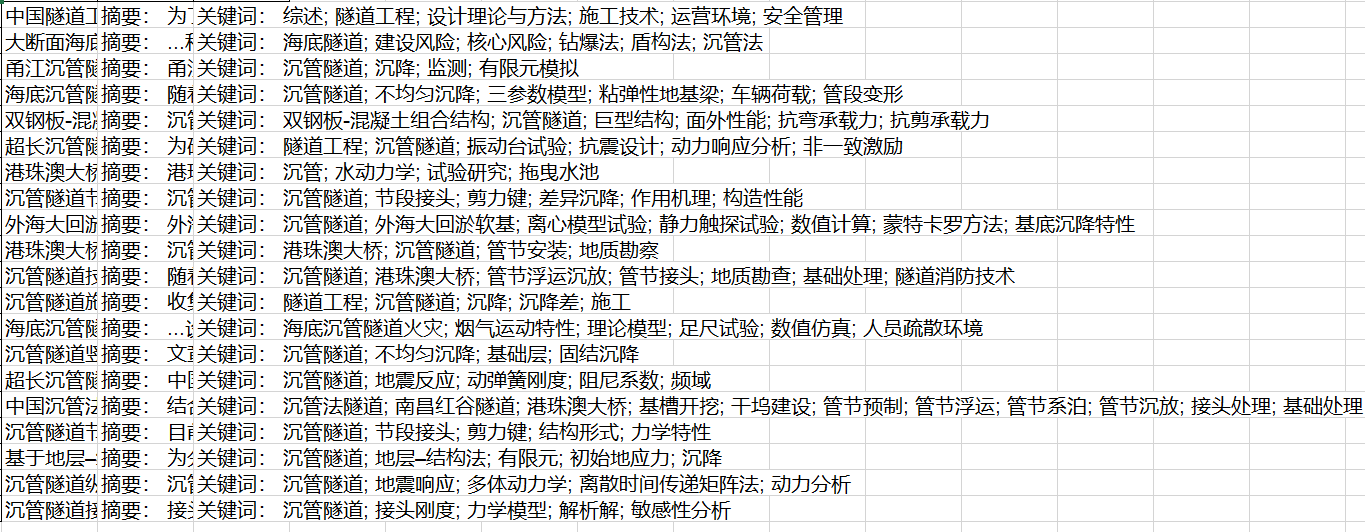 批量获取
相关论文
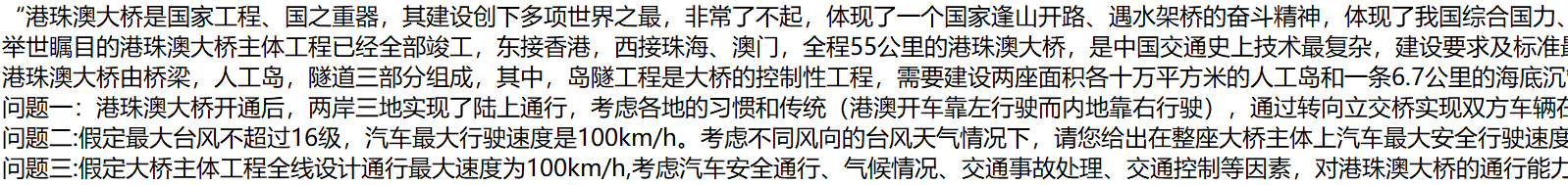 功能六、批量获取相关论文
Batch acquisition of related papers
生成的关键词“词云图”展示：
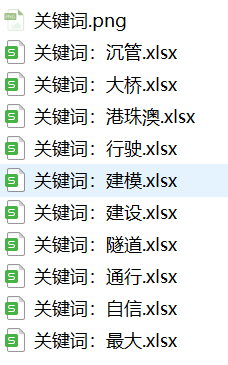 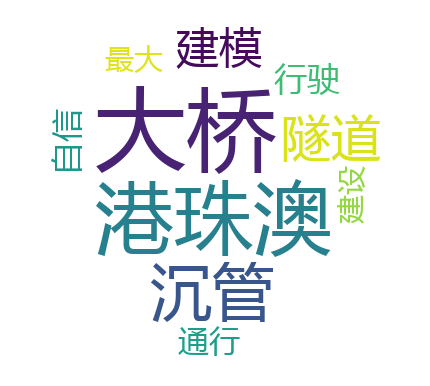 功能七、简单论文查重
Review of a simple paper
背景：
无论是毕业论文，还是我们学生在大学期间入党时必须要走的流程，如在成为入党积极分子或发展对象党课学习的过程中，必须要从党旗飘飘中上传自己的心得体会，而党校对其要求又十分严格，故内容必须通过查重。然而对于大部分学生来说，都会涉及到引用、借鉴之类的操作，这些操作都很有可能导致查重率的上升，然而我们如果去百度文库或者知网上去查重，都是要收费的，但往往我们只需要简单的论文查重就可以满足自身需求，简单的论文查重再收费就有点亏。
功能介绍：
我们Student Assistant中的功能g，就可以让用户免费实现简单路论文查重。操作流程也很方便，大致需要提前在规定路径的txt文档中存入自己待查重的文档，随后小助手会自动获取关键词，用户只需根据提示关键词去查找相关论文(这时可以用我们Student Assistant中的功能f去自动检索)，然后自行下载相关论文(下载的越多越好)放入指定路径，我们的小助手会进行自动查重，查重完毕后直接弹出提示框，给出用户相关性最高的论文名称和查重率。
功能七、简单论文查重
Review of a simple paper
简单论文查重示例及结果
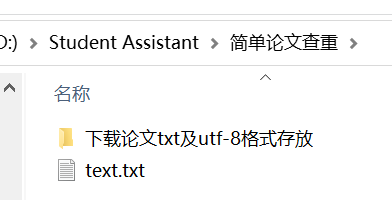 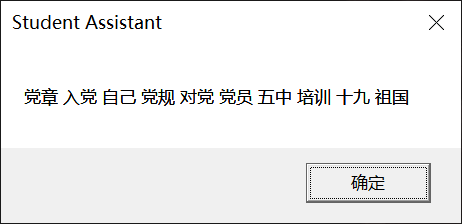 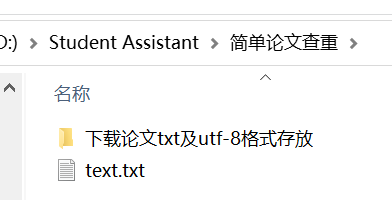 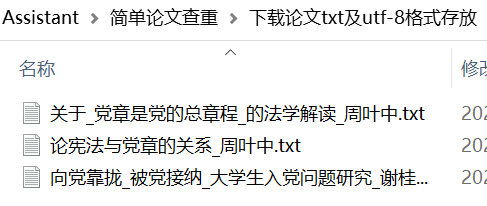 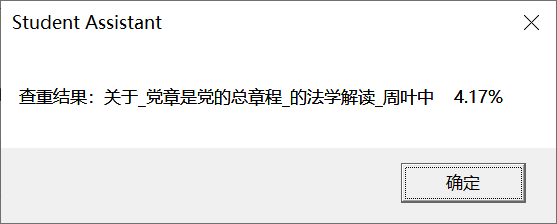 八、执行流程图
Execution Flow Chart
Student Assistant 功能执行流程图：
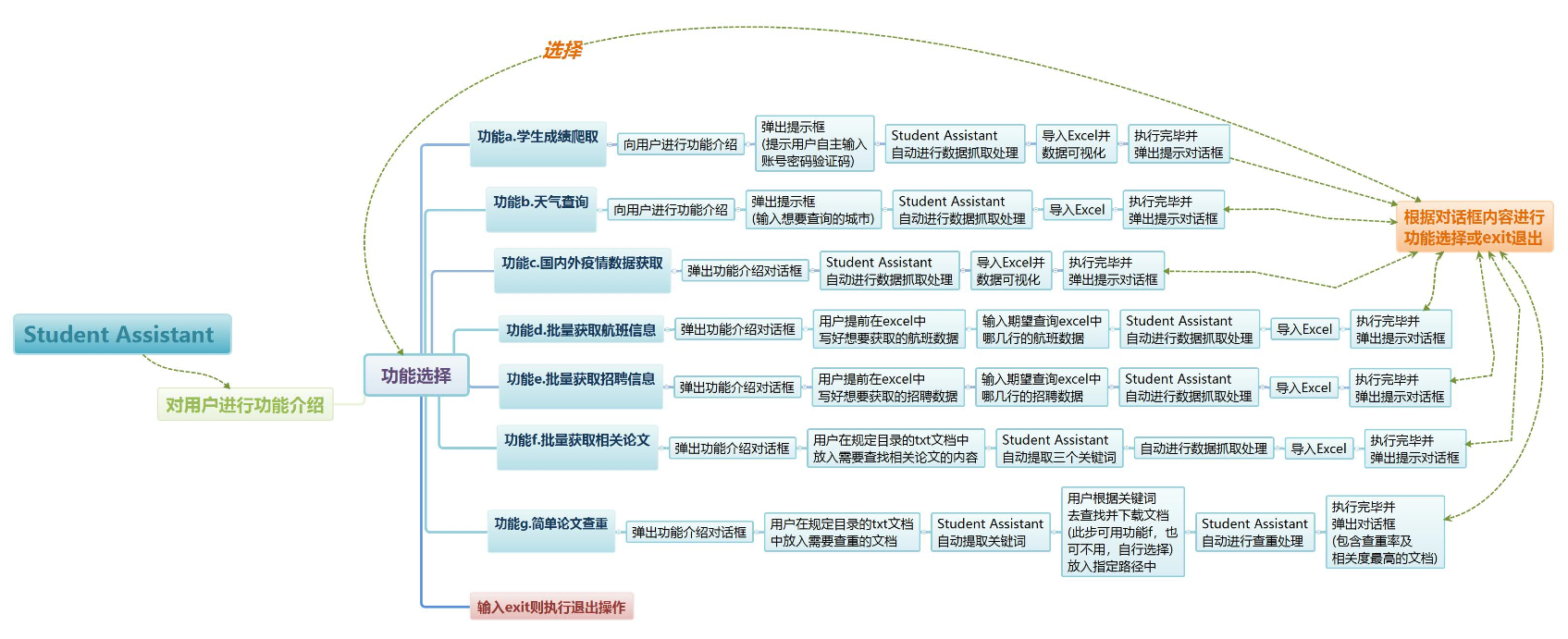 九、技术创新性
Mode and Technological Innovation
技术创新性：
1、可以帮助用户抓取各种数据，放入excel中以及生成可视化动态图表，可以使用户更简便地对数据进行分析，做出决策。
2、可以帮助用户批量抓取数据，放入多个excel中，使用户可以针对性地对数据进行分析，做出决策。
3、使用python的jieba库，实现关键字提取，帮助用户提取相关论文，更好的分析信息。
4、使用相似度算法，求出用户的论文与存放论文的重复率，进而展示重复率最高的论文以及重复率。
相似度算法查重
批量抓取
关键字提取
抓取